COMP	110/L Lecture 4
Maryam JalaliSlides adapted from Dr. Kyle Dewey
Outline
New types: long and	double
Reading in with Scanner
Performing operations on them
How they	interact	with each	other and  other types
Exponentiation with Math.pow()
New Type: long
Revisit:
AddTwo.java
Try with:
1- 9876543210
2- 1234567890 and 1234567890
[Speaker Notes: -If we try this with a really big number (e.g., 9876543210), it will outright crash
-If we try it with two still pretty big numbers (e.g., 1234567890 and 1234567890), it will  produce incorrect results, even getting a negative number out of two positive numbers]
Fundamental Problem
int stores integers in the following range:
-231 to (231	- 1)
Numbers out of this	range won’t work	right
[Speaker Notes: -This range is around +/- 2 billion.
-2 billion sounds like a lot, and it’s big enough for most things, but there are 7 billion people on the planet]
long for	Bigger Integers
long works like int, but its range is  exponentially	larger
-263 to (263	- 1)
[Speaker Notes: Integer is a signed 32 bit integer type
Denoted as Int
Size = 32 bits (4byte)
Can hold integers of range -2,147,483,648 to 2,147,483,647

Long is a signed 64 bit integer type
Denoted as Long
Size = 64 bits (8byte)
Can hold integers of range -9,223,372,036,854,775,808 to 9,223,372,036,854,775,807]
Working with long
Declaring a long variable
long myLong;
Working with long
Declaring a long variable
long myLong;

Reading in a long with Scanner
Scanner in = new Scanner(System.in);  long myLong = in.nextLong();
[Speaker Notes: -Instead of declaring an int variable, we can declare a long variable
-We can read in a long using nextLong(), as opposed to nextInt()]
Example:
LongAddTwo.java
Specifying long
By	default, if you write a	number,  Java  assumes it’s	an int
If you follow it with an l (the letter ell),  Java will treat it as	a	long
Specifying long
By	default, if you write a	number,  Java  assumes it’s	an int
If you follow it with an l (the letter ell),  Java will treat it as	a	long

14	// int
Specifying long
By	default, if you write a	number,  Java  assumes it’s	an int
If you follow it with an l (the letter ell),  Java will treat it as	a	long

14	// int

14l	// long (that’s an ell)
Interactions with long
String concatenation works like it does with int
Interactions with long
String concatenation works like it does with int

"my string" + 14l
Interactions with long
String concatenation works like it does with int

"my string" + 14l  "my string14"
Interactions with long
String concatenation works like it does with int

"my string" + 14l  "my string14"

13l + "other string"
Interactions with long
String concatenation works like it does with int

"my string" + 14l  "my string14"

13l + "other string"  "13other string"
Interactions with long
Addition works like it does with int
Interactions with long
Addition works like it does with int

5l + 4l
Interactions with long
Addition works like it does with int
5l + 4l  9l
Interactions Between
long and	int
Values coerce into long
[Speaker Notes: -Intuition: long is bigger, so it wins]
Interactions Between
long and	int
Values coerce into long
4l + 2
[Speaker Notes: -Intuition: long is bigger, so it wins]
Interactions Between
long and	int
Values coerce into long
4l + 2
6l
[Speaker Notes: -Intuition: long is bigger, so it wins]
Interactions Between
long and	int
Values coerce into long
4l + 2
6l
3 + 6l
[Speaker Notes: -Intuition: long is bigger, so it wins]
Interactions Between
long and	int
Values coerce into long
4l + 2
6l
3 + 6l
9l
[Speaker Notes: -Intuition: long is bigger, so it wins]
New Type: double
Revisit:
AddTwo.java
[Speaker Notes: -If we try to put in a floating-point value, it outright crashes
-We want support for floating-point values (these are really useful!)]
double for	Floating-Point
double stores floating-point values
float also	stores floating-point values,  but it’s	half the size	of double
Narrower range,  less	precise
[Speaker Notes: A float gives you approx. 6-7 decimal digits precision while a double gives you approx. 15-16. Also the range of numbers is larger for double.
A double needs 8 bytes of storage space while a float needs just 4 bytes.]
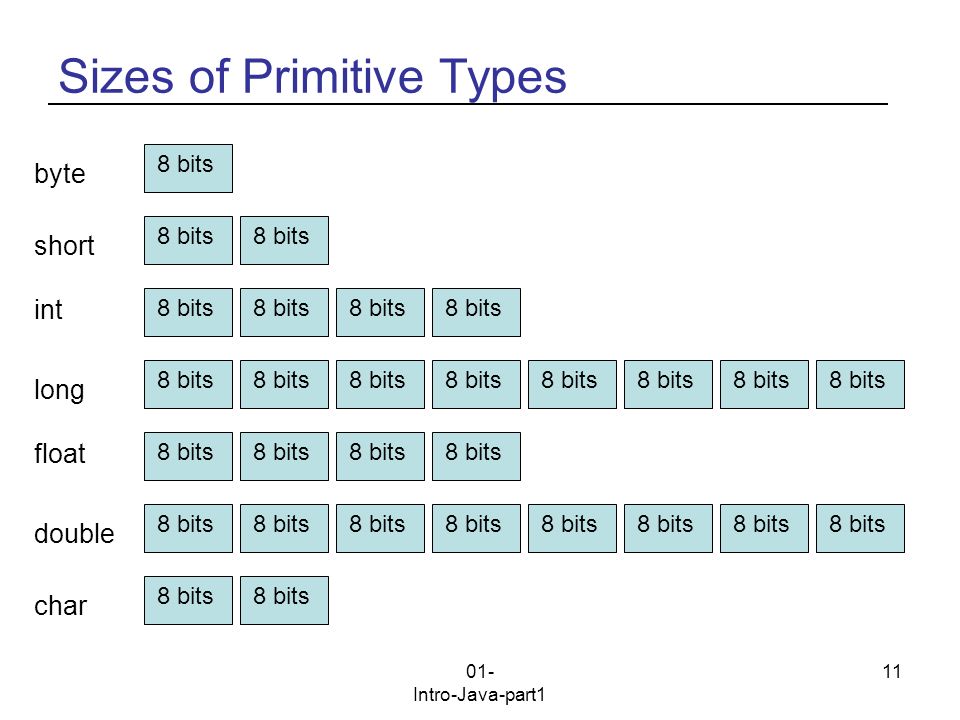 Working with double
Declaring a double variable
double myDouble;
Working with double
Declaring a double variable
double myDouble;

Reading in a double with Scanner
Scanner in = new Scanner(System.in);  double myDouble = in.nextDouble();
Example:
DoubleAddTwo.java
Specifying double
If the number contains a	decimal point,  Java treats it as	a double
Specifying double
If the number contains a	decimal point,  Java treats it as	a double
4.5	// double
Specifying double
If the number contains a	decimal point,  Java treats it as	a double
4.5	// double
1.0	// double
Specifying double
If the number contains a	decimal point,  Java treats it as	a double
4.5	// double
1.0	// double
0.2	// double
Interactions with double
String concatenation works like it does with int
Interactions with double
String concatenation works like it does with int

“my string” + 0.5
Interactions with double
String concatenation works like it does with int

“my string” + 0.5  “my string0.5”
Interactions with double
String concatenation works like it does with int

“my string” + 0.5  “my string0.5”

0.2 + “other string”
Interactions with double
String concatenation works like it does with int

"my string" + 0.5  "my string0.5"

0.2 + "other string"  "0.2other string"
Interactions with double
Addition works like it does with int
Interactions with double
Addition works like it does with int

5.0 + 4.2
Interactions with double
Addition works like it does with int

5.0 + 4.2
9.2
Interactions Between
double and	int
Values coerce into double
[Speaker Notes: Type Casting in Java. Type casting is used to convert an object or variable of one type into another.
Syntax. dataType variableName = (dataType) variableToConvert;
Notes. There are two casting directions: narrowing (larger to smaller type) and widening (smaller to larger type). ... 
In Java, there are two types of casting:
Widening Casting (automatically) - converting a smaller type to a larger type sizebyte -> short -> char -> int -> long -> float -> doubleNarrowing Casting (manually) - converting a larger type to a smaller size typedouble -> float -> long -> int -> char -> short -> byte]
Interactions Between
double and	int
Values coerce into double

0.5 + 2
Interactions Between
double and	int
Values coerce into double

0.5 + 2
2.5
Interactions Between
double and	int
Values coerce into double

0.5 + 2
2.5

3 + 0.75
Interactions Between
double and	int
Values coerce into double

0.5 + 2
2.5

3 + 0.75
3.75
Interactions Between
double and	long
Values coerce into double
Interactions Between
double and	long
Values coerce into double
0.5 + 4l
Interactions Between
double and	long
Values coerce into double
0.5 + 4l  4.5
Interactions Between
double and	long
Values coerce into double
0.5 + 4l  4.5
3l + 0.75
Interactions Between
double and	long
Values coerce into double
0.5 + 4l  4.5
3l + 0.75
3.75
Exponentiation with
Math.pow()
Exponentiation
Use Math.pow() for	exponentiation  (something to the power of something else)
Exponentiation
Use Math.pow() for	exponentiation  (something to the power of something else)
Wanted:  27
Exponentiation
Use Math.pow() for	exponentiation  (something to the power of something else)
Wanted: 27
Math.pow(2, 7)
Exponentiation
Use Math.pow() for	exponentiation  (something to the power of something else)
Wanted: 27
Math.pow(2,7)

Wanted: 3.45.6
Exponentiation
Use Math.pow() for	exponentiation  (something to the power of something else)
Wanted: 27
Math.pow(2,7)

Wanted: 3.45.6
Math.pow(3.4,5.6)
Example:
Exponentiation.java